Úvod
Fyzikální veličiny a jednotkyMezinárodní soustava jednotek Skalární a vektorové veličinySkládání vektorů




Centrum pro virtuální a moderní metody a formy vzdělávání na Obchodní akademii T.G. Masaryka, Kostelec nad Orlicí
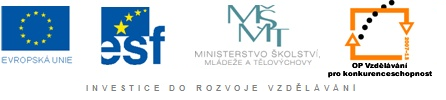 1
Obsah, metody a význam fyziky
Název - odvozen z řeckého slova fysis = příroda
Původně - nauka o celé přírodě
S narůstáním poznatků vznikla – chemie, biologie,
meteorologie, mineralogie atd.
Současná fyzika - zkoumá nejobecnější zákonitosti
přírody, tj. zákonitosti, které platí pro živou i 
neživou přírodu, pro všechna tělesa kolem nás,
pro každou částici těchto těles, pro Zemi a celý
vesmír
2
Obsah, metody a význam fyziky
Úkolem fyziky - shromažďovat a zaznamenávat 
zjištěné skutečnosti, uspořádávat je v logický systém

Učí - pozorované děje vysvětlit,určovat průběh
budoucích dějů, popř. do nich zasahovat

Má význam - pro rozvoj dalších věd, zejména
věd přírodních a technických
3
Obsah, metody a význam fyziky
Jevy, které studuje fyzika nazýváme fyzikální jevy

Metody zkoumání jsou založeny na:
pozorování – nelze ovlivnit(pohyb planet kolem Slunce)
experimentu – sami vyvoláme, měníme podmínky, měříme výsledky(zahřívání kapaliny, měření teploty,...)
4
Fyzikální veličiny a jednotky
Fyzikální veličiny
 vyjadřují určitou vlastnost nebo stav sledovaného
  jevu
 pro označení používáme smluvené značky (X)
 jsou určeny číselnou hodnotou {X} a měřící
  jednotkou [X]


Obecný zápis:              X = {X} . [X]
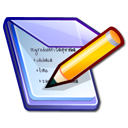 5
Příklad: Zapiš číselnou hodnotu a měřící jednotku m = 10 kg.		Řešení: m = {10}.[kg]
Úkol: Určete, který z fyzikálních pojmů je veličina:
6
Řešení:
7
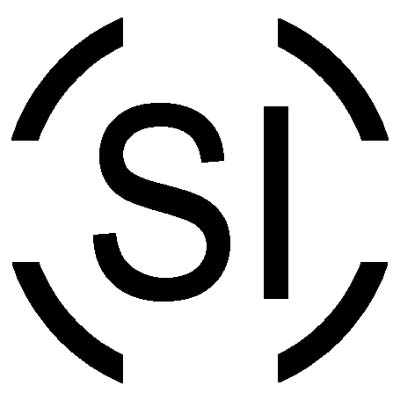 Mezinárodní soustava jednotek SI(Système International d‘Unitès)obsahuje:
a) 7 základních jednotek odpovídající 7 základním fyzikálním veličinám
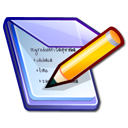 8
Metr
je délka mezinárodního prototypu metru, který je uložen u Mezinárodního úřadu pro váhy a míry v Sevres. Je to délka dráhy, kterou proběhne světlo ve vakuu za dobu 1/299 792 458 sekundy
9
Kilogram
je hmotnost mezinárodního prototypu kilogramu, který je uložen u Mezinárodního úřadu pro váhy a míry v Sevres
10
Sekunda
je doba trvání 9.192.631.770 period záření, které odpovídá přechodu mezi dvěma hladinami velmi jemné struktury základního stavu atomu cesia 133
11
Ampér
je stálý elektrický proud, který při průchodu dvěma
přímými rovnoběžnými nekonečně dlouhými vodiči
zanedbatelného kruhového průřezu umístěnými ve
vakuu ve vzájemné vzdálenosti 1 metru vyvolá mezi 
nimi stálou sílu 2.10-7 newtonu na 1 metr délky
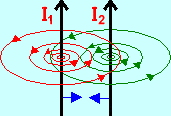 12
Kelvin
zlomek 1/273,16 teploty trojného bodu vody



je látkové množství soustavy, která obsahuje
právě tolik elementárních jedinců (entit), kolik je
atomů v 0,012 kilogramu uhlíku 12C
Mol
13
Kandela
je svítivost zdroje, který v daném směru vysílá 
monochromatické záření s kmitočtem 540.1012 Hz
a jehož zářivost v tomto směru je 1/683 wattu na 
steradián
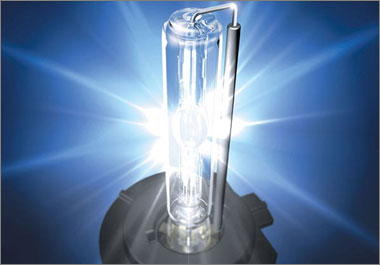 14
b) Odvozené jednotky – odvozují se ze základních jednotek pomocí definičních vztahů odpovídajících fyzikálních veličin
rovinný úhel 			1		radián 		rad 
prostorový úhel     		1		steradián	sr
kmitočet			s-1	     	hertz		Hz
síla 				m.kg.s-2     	newton		N
tlak, mechanické napětí	m-1.kg.s-2   	pascal		Pa
energie, práce, teplo 		m2.kg.s-2   	joule		J
výkon 			m2.kg.s-3   	watt 		W
elektrický náboj 		s.A	     	coulomb	C
Název veličiny			Rozměr	Název j.	Značka j.
15
Odvozené jednotky
elektrické napětí		m2.kg.s-3.A-1	volt		V
elektrický odpor 		m2.kg.s-3.A-2	ohm		Ω
elektrická vodivost 		m-2.kg-1.s3.A2 	siemens 	S 
magnetický indukční tok	m2.kg.s-2.A-1 	weber 		Wb 
magnetická indukce 		kg.s-2.A-1 	tesla 		T 
 atd…
16
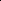 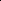 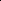 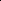 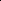 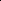 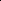 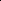 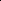 c) Násobky a díly jednotek
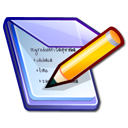 17
Vedlejší jednotky
Název v.	Název j.	Značka j.	Rozměr
čas 		minuta 		min 		60 s 
			hodina		h 		3600 s 
			den 		d 		86 400 s 
plošný 	hektar 		ha 		104 m2 
	obsah
objem	litr 		l		10-3 m3 
hmotnost	tuna 		t 		103 kg 
atd.
18
Příklad:
Vyjádři pomocí mocnin o základu 10 tyto 
jednotky:
kN
nm
mA
MJ
kV

Které fyzikální veličiny měříme v těchto jednotkách?
Řešení:
103 N - síla

10-9 m - délka

10-3 A – el. proud

106 J – mechanická práce

103  V – el. napětí
19
Příklad:
Vyjádři pomocí jednotek soustavy SI hodnoty
těchto veličin:

5 min
2 h
250 l 
0,3 t
Řešení:
300 s

7200 s

0,250 m3

300 kg
20
Skalární a vektorové veličiny
Skalár (skalární veličina) – je jednoznačně 
určen číselnou hodnotou a jednotkou
např. hmotnost, čas, energie
Vektor (vektorová veličina) – je určen 
číselnou hodnotou, jednotkou a směrem
např. síla, rychlost, zrychlení

označení vektoru:
 v textu - F nebo F
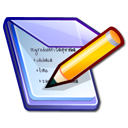 21
Skalární a vektorové veličiny
graficky – orientovanou úsečkou
 




F = │F│ = 3N
velikost
směr
počátek vektoru
22
Skládání vektorů
vektory souhlasného směru



vektory opačného směru
F
F = F1 + F2
F1
F2
F2
F
F = |F1 – F2|
F1
Směr výslednice = směr většího vektoru
23
Skládání vektorů
c) různoběžné vektory
F1
F
F
F1
F2
F2
Výslednice = úhlopříčka vektorového rovnoběžníku
24
Příklad:
V určitém bodě tělesa působí současně
dvě síly o velikostech  F1 = 3 N a F2 = 4 N.

Urči graficky a početně velikost jejich výslednice, jsou-li síly:

stejného směru
navzájem opačného směru
navzájem kolmé
25
Řešení:
F = F1 + F2 
F = (3 + 4) N
F = 7 N
F1
F1
F
F
F = |F1 – F2|
F = |3 - 4| N
F = 1 N
F2
F2
26
Řešení:
c)
F
F1
F2
27
Použitá literatura a www stránky
Fyzika pro gymnázia - Mechanika
RNDr. Milan Bednařík, CSc.
doc. RNDr. Miroslava Široká, CSc.
Fyzika v příkladech a testových otázkách
Roman Kubínek, Hana Kolářová
Odmaturuj! z fyziky
Ing. Pavol Tarábek, CSc.
Mgr. Petra Červinková
JEDNOTKY. CZ
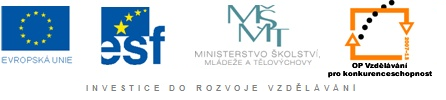 28